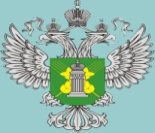 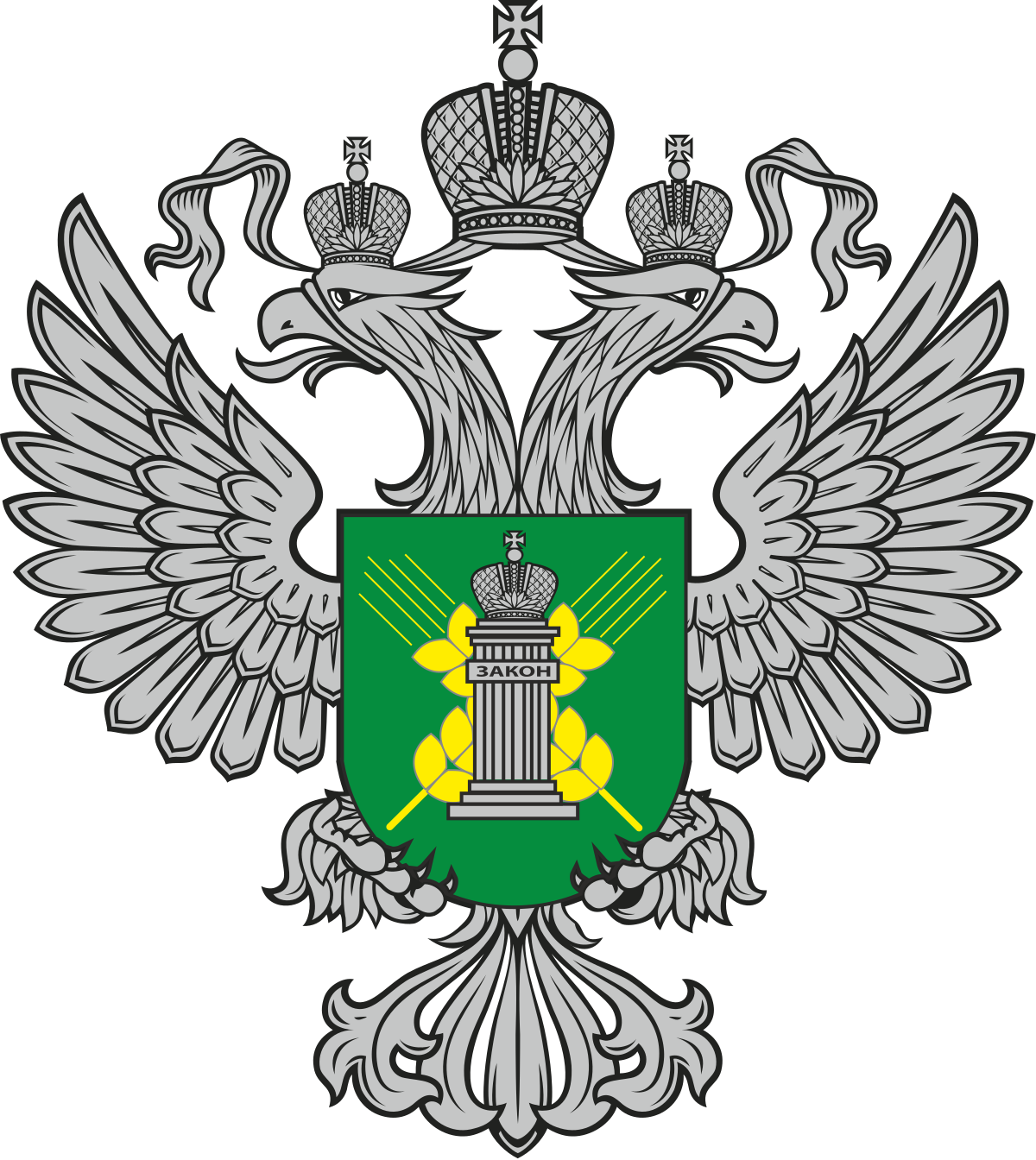 2023
ИТОГИ РАБОТЫКОНТРОЛЬНО-НАДЗОРНОЙ ДЕТЯЛЕЬНОСТИ УПРАВЛЕНИЯ ФЕДЕРАЛЬНОЙ СЛУЖБЫ ПО ФИТОСАНИТАРНОМУ И ВЕТЕРИНАРНОМУ НАДЗОРУ ПО РЕСПУБЛИКЕ БАШКОРТОСТАН
[Speaker Notes: © Copyright Showeet.com – Creative & Free PowerPoint Templates]
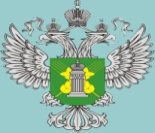 Управление Федеральной службы по ветеринарному 
и фитосанитарному надзору по Республике Башкортостан
Руководитель Управления Федеральной службы по ветеринарному и фитосанитарному надзору по Республике Башкортостан

Байкеев Руслан Алимжанович
2
[Speaker Notes: © Copyright Showeet.com – Creative & Free PowerPoint Templates]
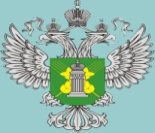 Управление Федеральной службы по ветеринарному 
и фитосанитарному надзору по Республике Башкортостан
В завершившемся году на ежеквартальных публичных мероприятиях, проводимых нашим Управлением, участвовало более 500 представителей сельскохозяйственных предприятий
Мы все чаще стали применять профилактические меры воздействия. В 2023 году выдано 2542 предостережения о недопустимости нарушения обязательных требований, что 1,5 раза больше относительно 2022 года. 
Активнее проводилась консультационно-разъяснительная работа с нашими подконтрольными хозяйствующими субъектами, что позволило снизить выявляемые у них нарушения законодательства.
3
[Speaker Notes: © Copyright Showeet.com – Creative & Free PowerPoint Templates]
Управление Федеральной службы по ветеринарному и фитосанитарному надзору по Республике Башкортостан
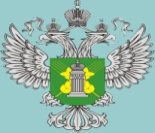 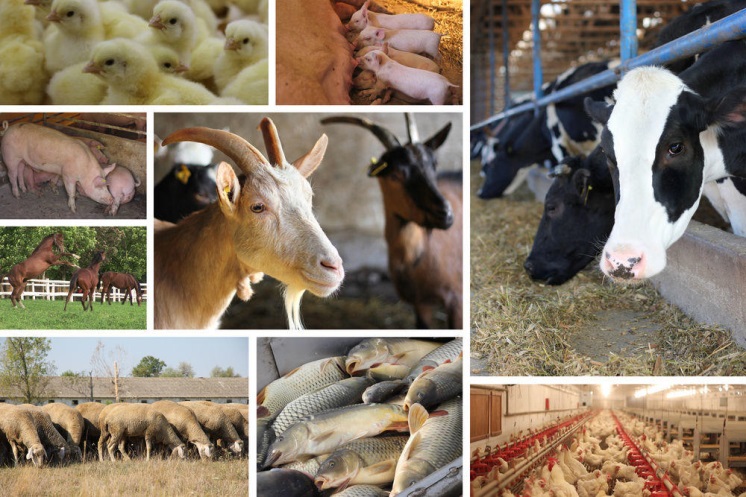 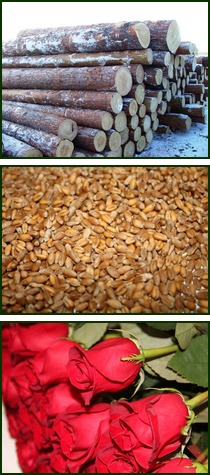 соблюдение ветеринарно-санитарных правил перевозки, хранения и реализации животноводческой продукции, ветеринарного законодательства – 781 нарушений
Карантин растений, качество зерна – 564 нарушение
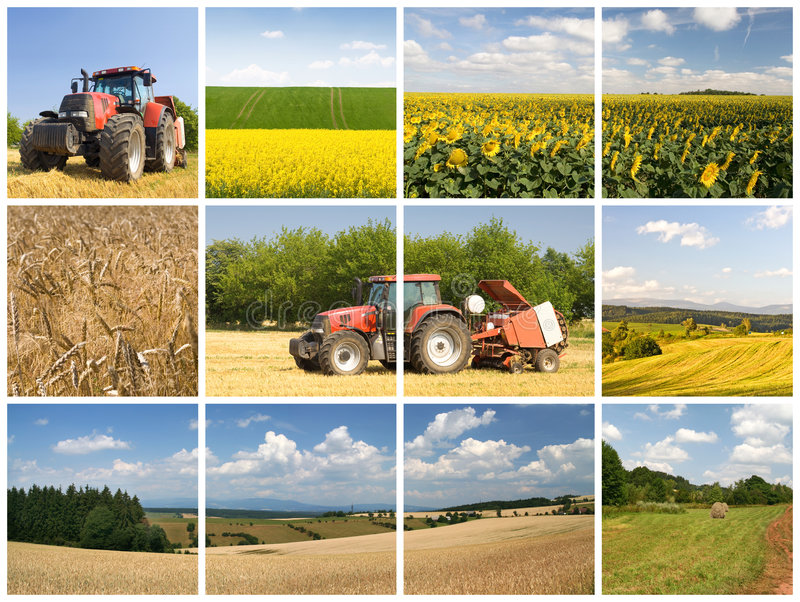 использование и охрана земель сельскохозяйственного назначения - 751 нарушений
семеноводство сельскохозяйственных растений - 65 нарушений
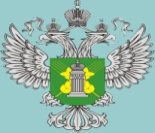 Управление Федеральной службы по ветеринарному 
и фитосанитарному надзору по Республике Башкортостан
СУММА НАЛОЖЕННЫХ ШТРАФОВ
2022г. – 4 млн.873 тыс.руб.
2023г. – 1 млн. 690 тыс. руб.
СУММА ВЗЫСКАННЫХ ШТРАФОВ
2022г. – 3 млн. 272 тыс.руб.
2023г. – 1 млн. 244 тыс. руб.
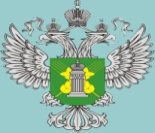 Управление Федеральной службы по ветеринарному 
и фитосанитарному надзору по Республике Башкортостан
Заместитель руководителя Управления Федеральной службы по ветеринарному и фитосанитарному надзору по Республике Башкортостан

Хуснутдинов Руслан Рафаелович
6
[Speaker Notes: © Copyright Showeet.com – Creative & Free PowerPoint Templates]
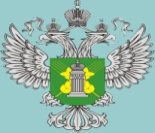 Управление Федеральной службы по ветеринарному 
и фитосанитарному надзору по Республике Башкортостан
Итоги деятельности отдела внутреннего ветеринарного надзора за 2023 г.
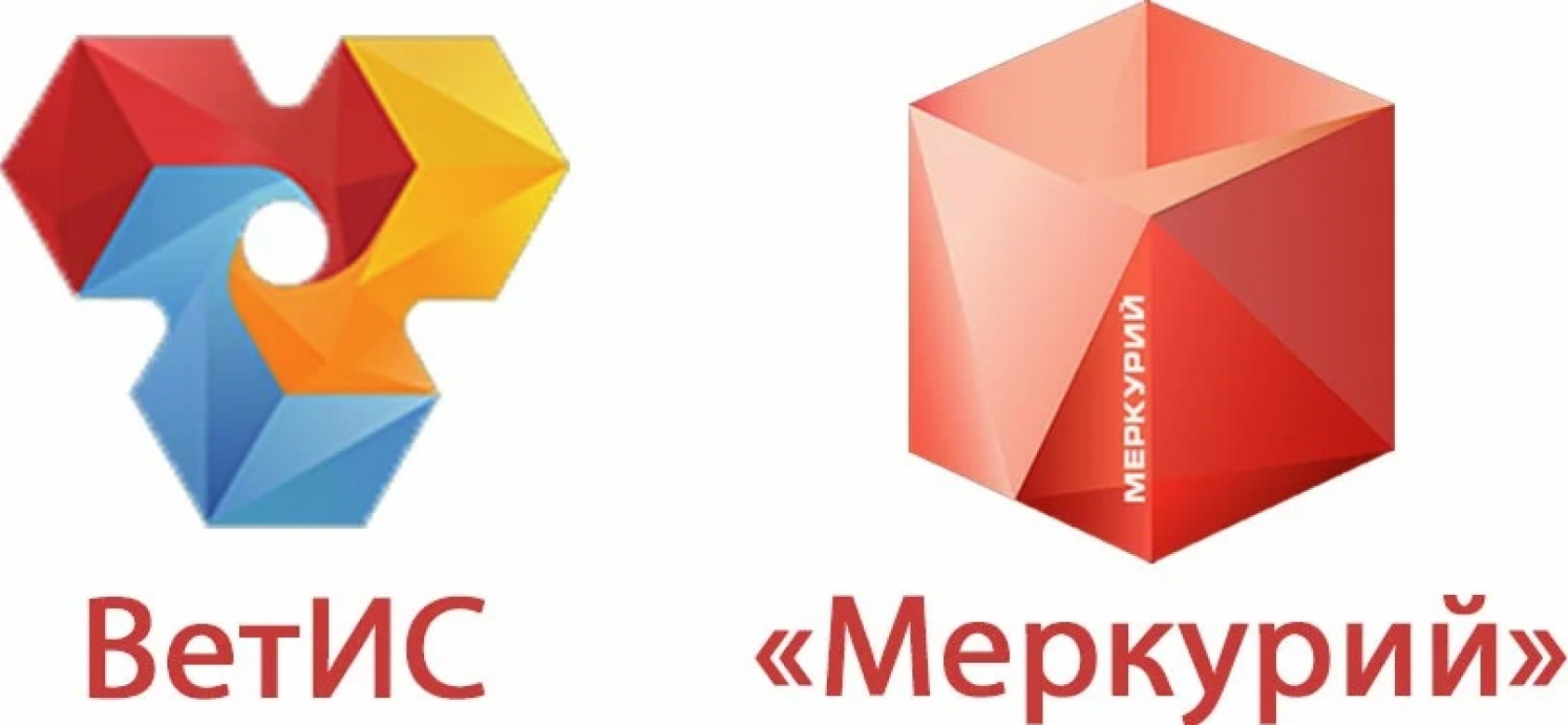 7
[Speaker Notes: © Copyright Showeet.com – Creative & Free PowerPoint Templates]
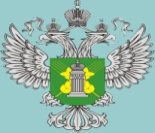 ОТДЕЛ ВНУТРЕННЕГО ВЕТЕРИНАРНОГО НАДЗОРА
КОНТРОЛЬНО-НАДЗОРНЫЕ МЕРОПРИЯТИЯ
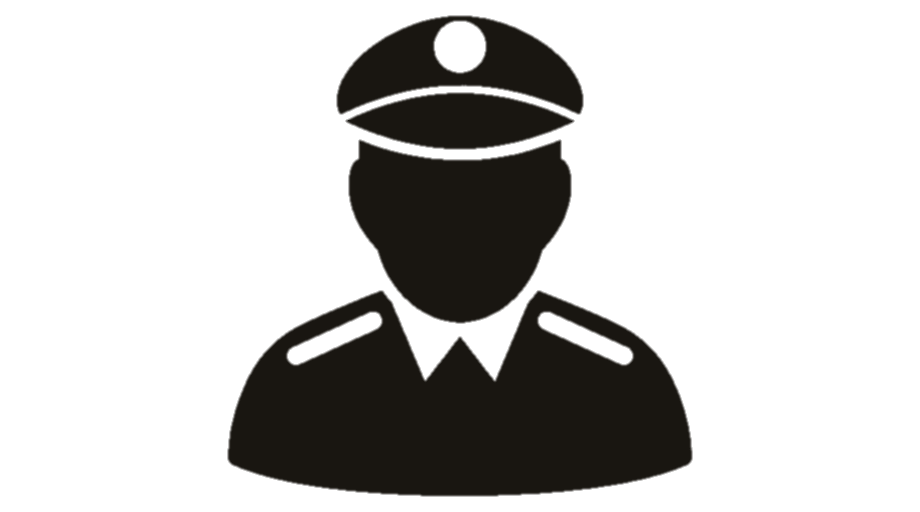 119 
протоколов 
об административном 
правонарушении
101 
плановая выездная проверка
2 
внеплановые 
выездные проверки
136 
постановлений
447
мероприятий 
без взаимодействия
7 
предписаний
2 
инспекционных визита
3
предупреждения
8
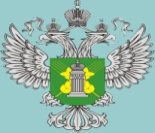 ОТДЕЛ ВНУТРЕННЕГО ВЕТЕРИНАРНОГО НАДЗОРА
ПРОФИЛАКТИЧЕСКИЕ  МЕРОПРИЯТИЯ
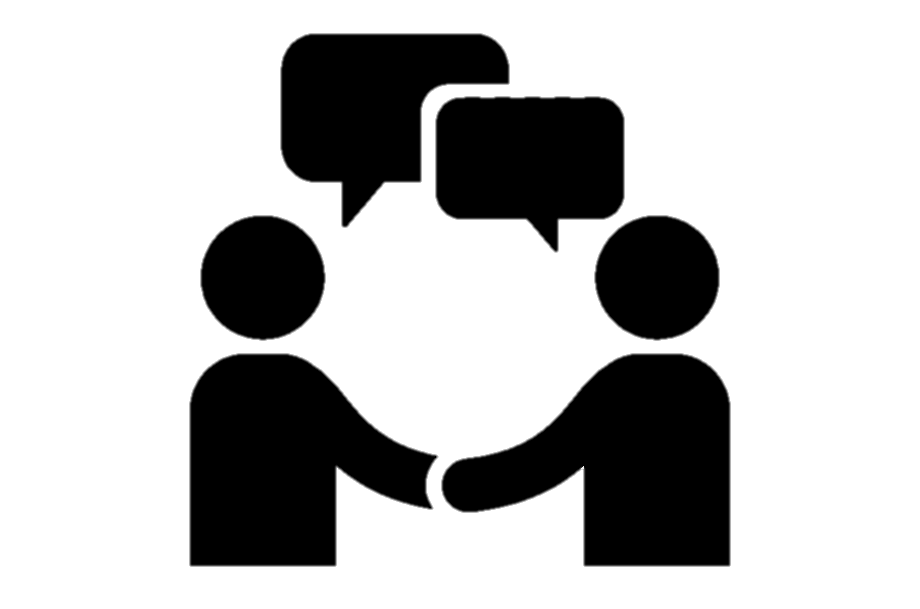 511  
 профилактических 
визитов
655 
предостережений
1182 
консультирования
311 
информирований
9
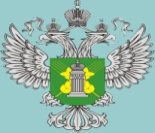 ОТДЕЛ ВНУТРЕННЕГО ВЕТЕРИНАРНОГО НАДЗОРА
НАДЗОР ЗА ОБРАЩЕНИЕМ ЛЕКАРСТВЕННЫХ СРЕДСТВ
13 
лицензий 
выдано
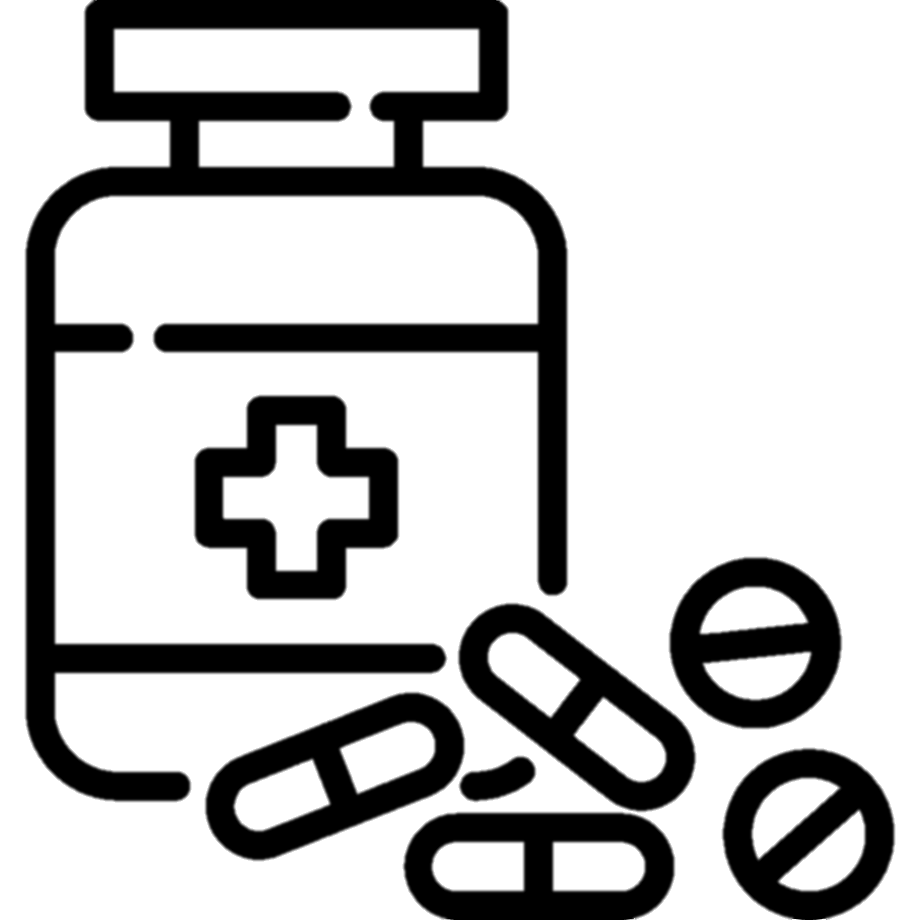 428 
мониторинг
1 
лицензия
прекращена
92 
заблокировано
4 
лицензии
изменены
10
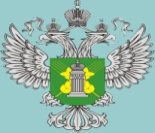 ОТДЕЛ ВНУТРЕННЕГО ВЕТЕРИНАРНОГО НАДЗОРА
НАДЗОР ПО ОБРАЩЕНИЮ С ЖИВОТНЫМИ
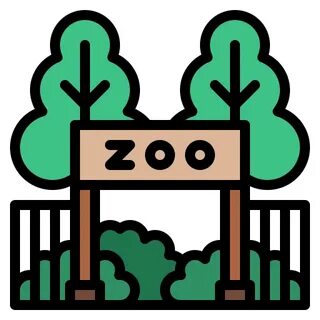 12 
субъектов
1
инспекционный визит
9 
лицензий
выдано
3 
выездных обследования
11
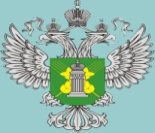 ОТДЕЛ ВНУТРЕННЕГО ВЕТЕРИНАРНОГО НАДЗОРА
МОНИТОРИНГ ПРОДУКЦИИ, ПОСТАВЛЯЕМОЙ В СОЦИАЛЬНО-ЗНАЧИМЫЕ УЧРЕЖДЕНИЯ
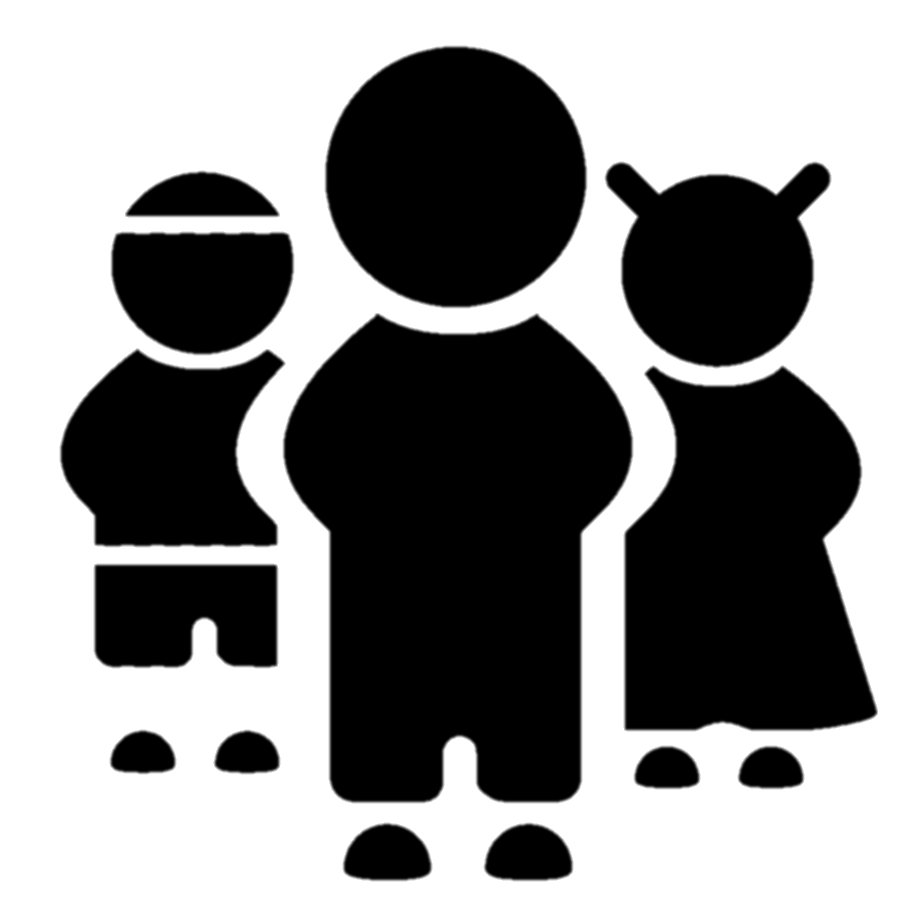 > 400 
субъектов
74
проб отобрано
86 
нарушений
21 
предостережение
12
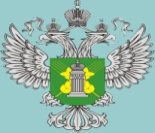 ОТДЕЛ ВНУТРЕННЕГО ВЕТЕРИНАРНОГО НАДЗОРА
МОНИТОРИНГ ДЕКЛАРАЦИЙ
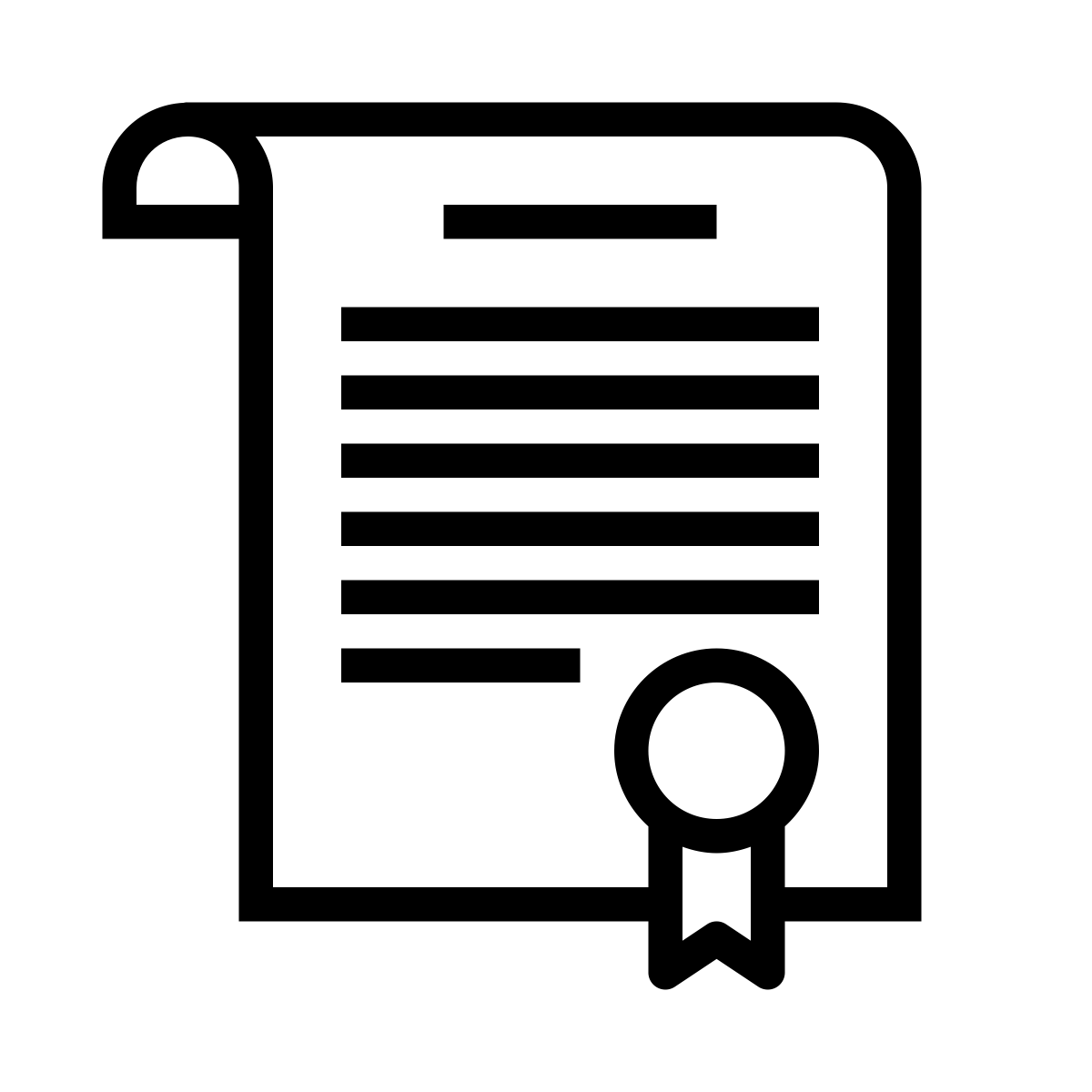 183
декларацийотозвано
130
несоответствие 
по молочной продукции
53 
несоответствие 
по мясной продукции
33 
предприятия
13
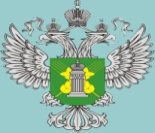 ОТДЕЛ ВНУТРЕННЕГО ВЕТЕРИНАРНОГО НАДЗОРА
ЛАБОРАТОРНЫЙ МОНИТОРИНГ
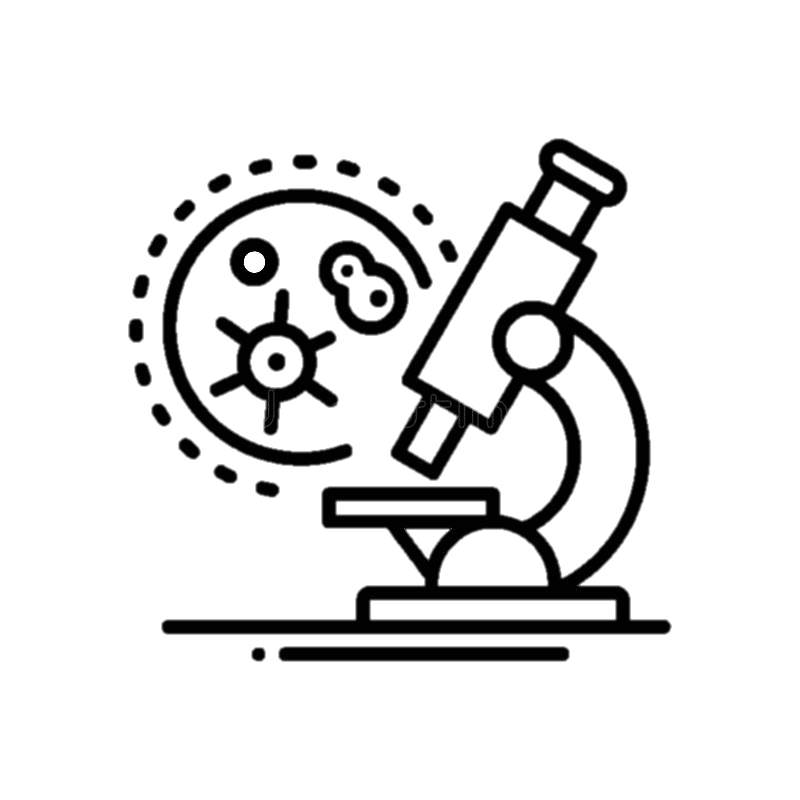 ПИЩЕВОЙ
ЭПИЗООТОЛОГИЧЕСКИЙ
5575
проб отобрано
361
проба отобрана
257 
положительных
14 
положительных
4,4 %
выявляемость
3,9 %
выявляемость
14
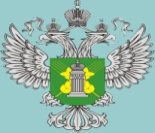 ОТДЕЛ ВНУТРЕННЕГО ВЕТЕРИНАРНОГО НАДЗОРА
МЕРОПРИЯТИЯ ПО ГРИППУ ПТИЦВ РЕСПУБЛИКЕ БАШКОРТОСТАН
61 профилактический визит по птицеводческим предприятиям
95 предостережений
1 плановая выездная проверка
1 внеплановая выездная проверка
105 выездных обследований без взаимодействия с контролируемым лицом
выявлено 120 нарушений.
11 августа 2023 года на территории Уфимского района установлены ограничительные мероприятия по высокопатогенному гриппу птиц, эпизоотический очаг – территория АО «Птицефабрика «Башкирская», проведена выездная проверка, согласованная с Прокуратурой РБ, на данный момент все ограничения сняты.
15
[Speaker Notes: © Copyright Showeet.com – Creative & Free PowerPoint Templates]
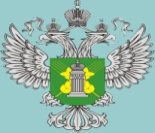 ОТДЕЛ ВНУТРЕННЕГО ВЕТЕРИНАРНОГО НАДЗОРА
МЕРОПРИЯТИЯ ПО АФРИКАНСКОЙ ЧУМЕ СВИНЕЙ В РЕСПУБЛИКЕ БАШКОРТОСТАН
35 профилактических визитов
44 выездных обследования без взаимодействия
5 наблюдений за соблюдением обязательных требований (мониторинг безопасности)
объявлено 51 предостережение.

10 плановых выездных проверок 

6 протоколов, 6 постановлений, наложено штрафов на сумму 25 тыс. рублей
16
[Speaker Notes: © Copyright Showeet.com – Creative & Free PowerPoint Templates]
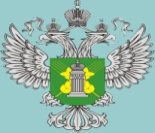 ОТДЕЛ ВНУТРЕННЕГО ВЕТЕРИНАРНОГО НАДЗОРА
МЕРОПРИЯТИЯ ПО ЛЕЙКОЗУВ РЕСПУБЛИКЕ БАШКОРТОСТАН
131 очаг лейкоза крупного рогатого скота
34 из них на данный момент действуют ограничительные мероприятия (карантин), 
 97 – карантин снят. 

89 плановых выездных проверок в отношении субъектов, у которых был зарегистрирован лейкоз КРС
8 предостережений по недопустимости нарушения обязательных требований в эпизоотическом очаге лейкоза КРС
70 предостережений о недопустимости нарушения обязательных требований при содержании и перемещении КРС.
17
[Speaker Notes: © Copyright Showeet.com – Creative & Free PowerPoint Templates]
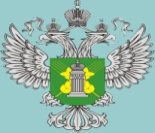 ОТДЕЛ ВНУТРЕННЕГО ВЕТЕРИНАРНОГО НАДЗОРА
МЕРОПРИЯТИЯ ПО БЕШЕНСТУВ РЕСПУБЛИКЕ БАШКОРТОСТАН
7 очагов бешенства

На данный момент:
- 6 очагов закрыты: Уфимский район 1 очаг, Бакалинский район 1 очаг, Чишминский район 1 очаг, Миякинский район 1 очаг, Благоварский район 1 очаг, Бирский район 1 очаг
- в 1 очаге установлен карантин: 
- 1 очаг от 22.12.2033, лиса, Чекмагушевский район, д. Ресмекеево.
18
[Speaker Notes: © Copyright Showeet.com – Creative & Free PowerPoint Templates]
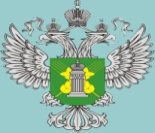 ОТДЕЛ ВНУТРЕННЕГО ВЕТЕРИНАРНОГО НАДЗОРА
МЕРОПРИЯТИЯ ПО ЛЕПТОСПИРОЗУВ РЕСПУБЛИКЕ БАШКОРТОСТАН
2 очага по лептоспирозу:

	1 Стерлитамакский район, 1 Бирский район

2 выездные  проверки,2 протокола
2 штрафа на сумму 10 тыс. рублей.
19
[Speaker Notes: © Copyright Showeet.com – Creative & Free PowerPoint Templates]
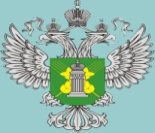 Управление Федеральной службы по ветеринарному 
и фитосанитарному надзору по Республике Башкортостан
Итоги деятельности отдела ветеринарного надзора на Государственной границе РФ и транспорте за 2023 г.
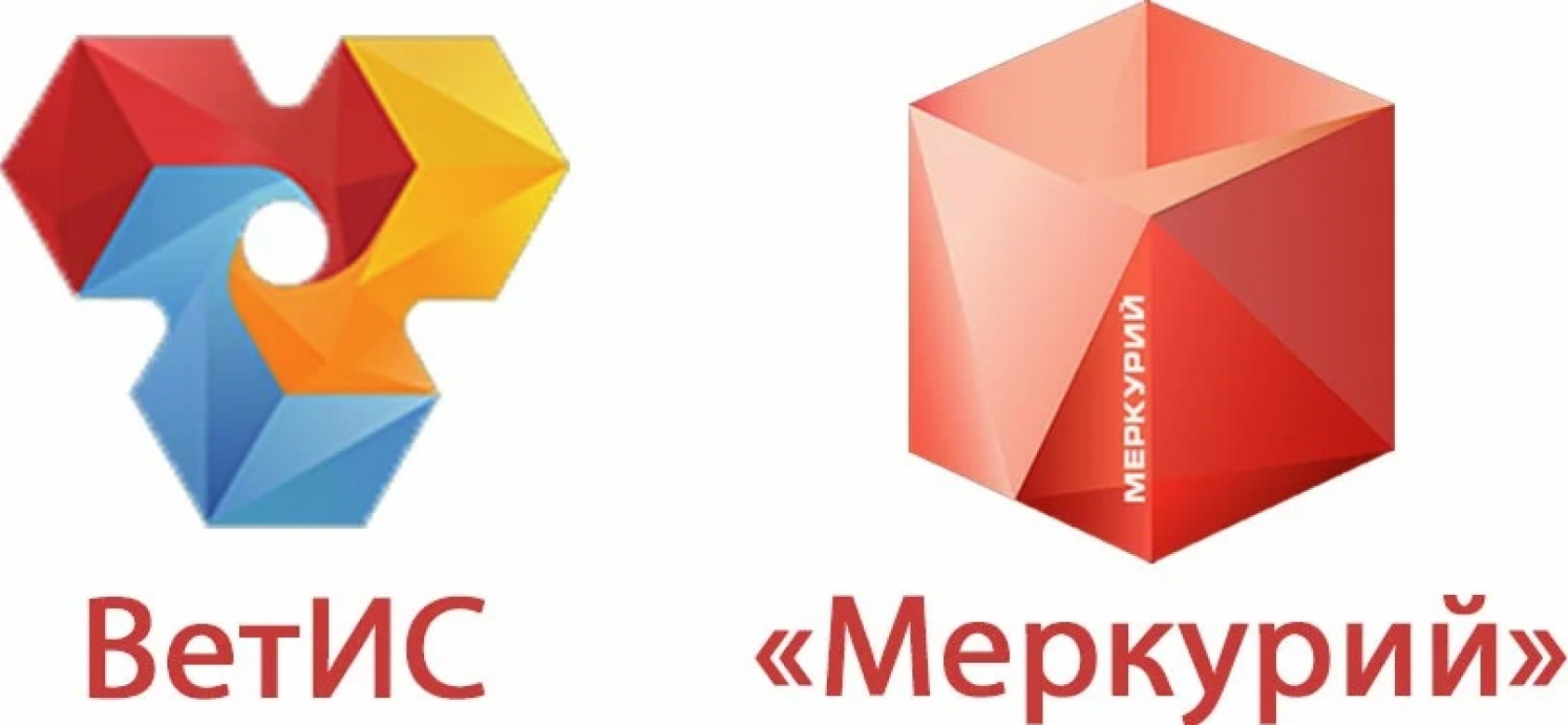 20
[Speaker Notes: © Copyright Showeet.com – Creative & Free PowerPoint Templates]
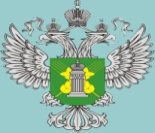 ОТДЕЛ ВЕТЕРИНАРНОГО НАДЗОРА НА ГОСУДАРСТВЕННОЙ ГРАНИЦЕ РФ И ТРАСНПОРТЕ
КОНТРОЛЬНО-НАДЗОРНЫЕ МЕРОПРИЯТИЯ
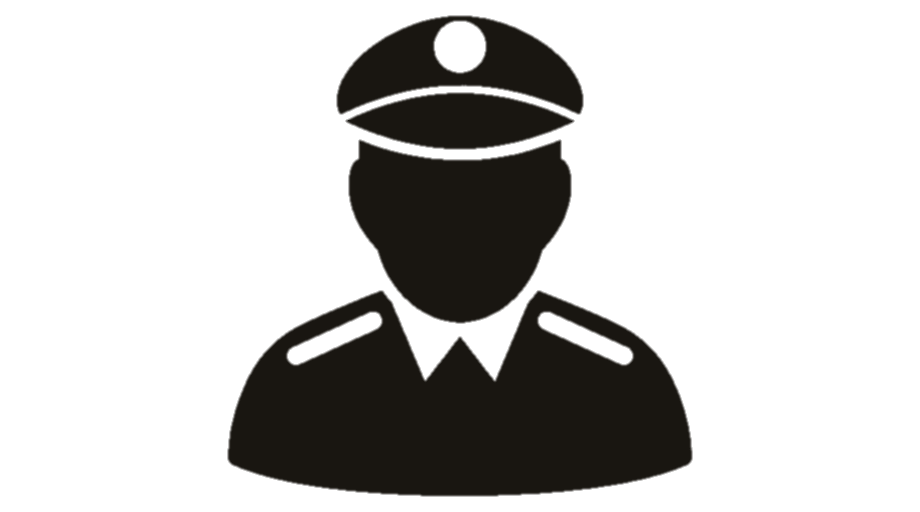 3 
протокола 
об административном 
правонарушении
1 
внеплановая выездная проверка
2 
инспекционных визита
7 
нарушений
2
рейда
430 
предостережений
35 
обследований
21
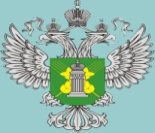 Контроль продукции животного происхождения, кормов при экспорте/импорте за 2023 г.
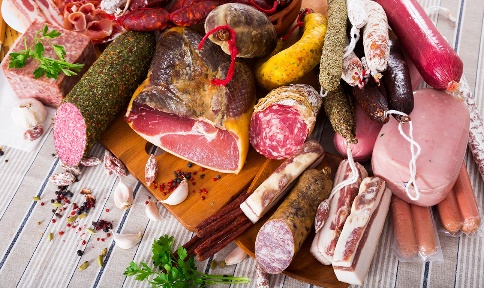 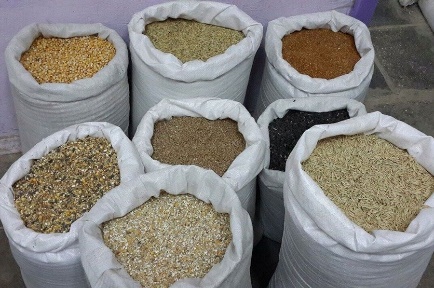 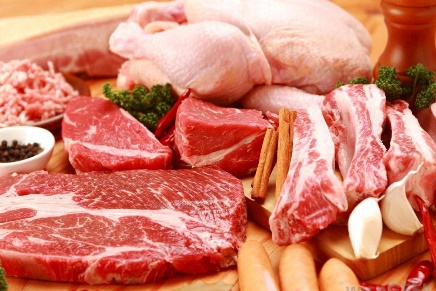 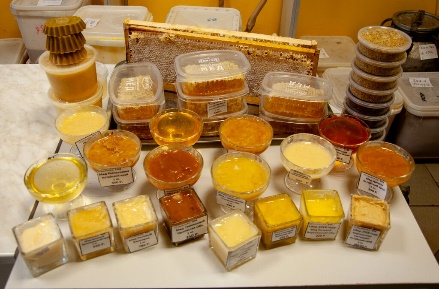 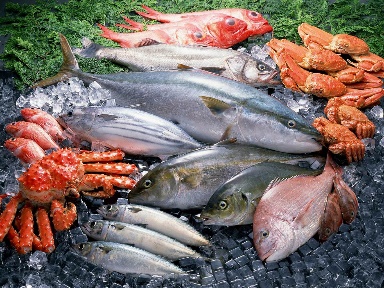 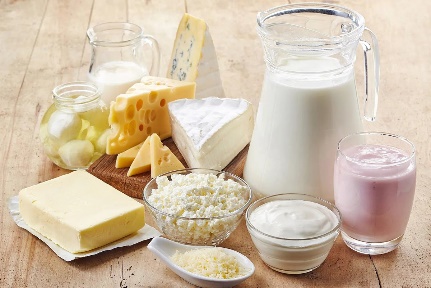 Экспорт:Корма и кормовые добавки: 3413 партий – 196632 тонны;Молоко и молочная продукция: 65 партий – 900,35 тонн;Мед и продукты пчеловодства: 5 партий – 102 тонны;Импорт:Инкубационное яйцо: 74 партии – 3720,8 тыс. шт.;Племенной КРС (Чехия): 1 партия – 160 голов;Генетический материал: 4 партии – 25 тыс. доз.
22
[Speaker Notes: © Copyright Showeet.com – Creative & Free PowerPoint Templates]
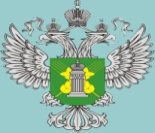 Контроль при подконтрольной продукции по РФ, ТС за 2023 г.
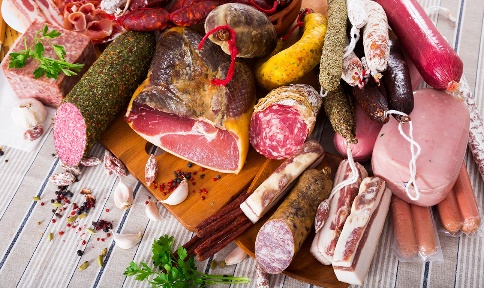 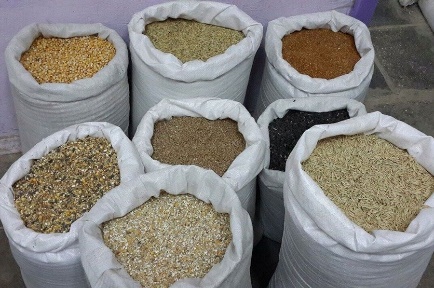 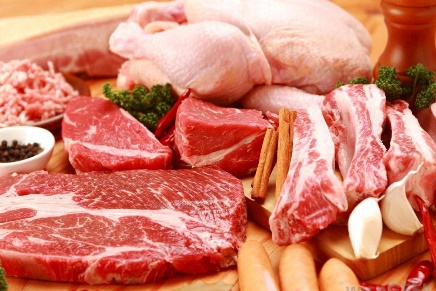 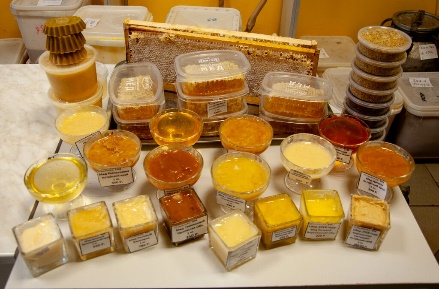 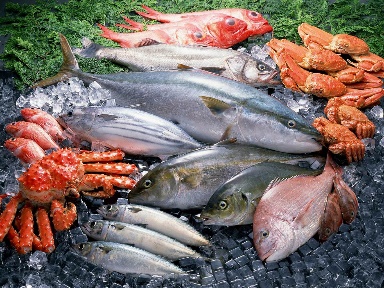 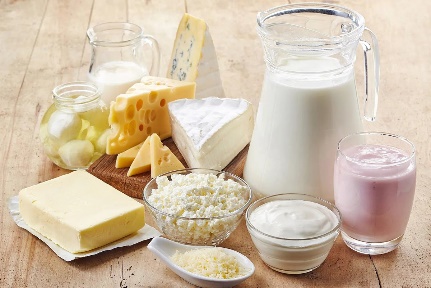 Корма и кормовые добавки: 1453 партий – 14823 тонны;Мясо и мясопродукты: 1717 партий – 2080,3 тонны;Молоко и молочная продукция: 708 партий – 4463,2 тонны;Животные (лошади, МРС): 43 партии-1534 головы;Сельскохозяйственная птица: 128 партия – 148 тыс. 595 гол.;Рыба и рыбопродукты: 30 партий – 158,6 тонны; Домашние животные: 460 партий – 467 гол.; Инкубационное яйцо: 100 партий – 5986 тыс. шт.
23
[Speaker Notes: © Copyright Showeet.com – Creative & Free PowerPoint Templates]
Контроль на Государственной границе в Международном аэропорту «Уфа»
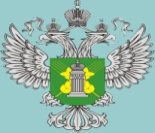 В воздушном пункте пропуска через Государственную границу Российской Федерации в Международном аэропорту «Уфа» специалистами отдела в ходе досмотра ручной клади и багажа пассажиров, следующих из стран СНГ (Азербайджана, Таджикистана, Узбекистана) выявлено 71 нарушение ветеринарно-санитарных правил перевозок животноводческих грузов  (отсутствие ветеринарных сопроводительных документов) изъято и утилизировано 156,14 кг продукции животного происхождения.
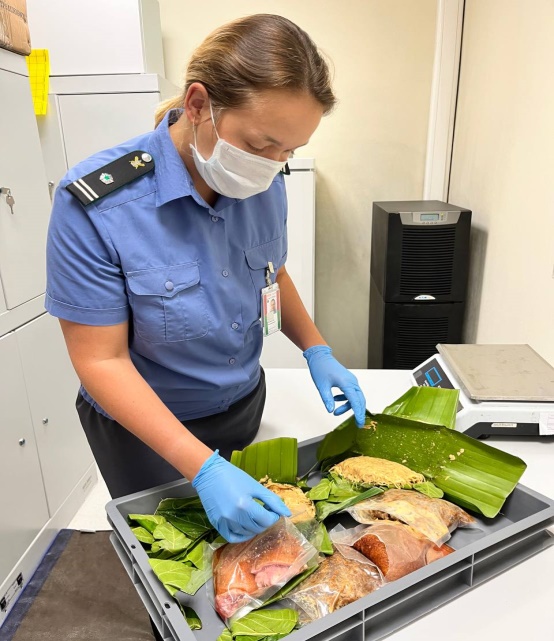 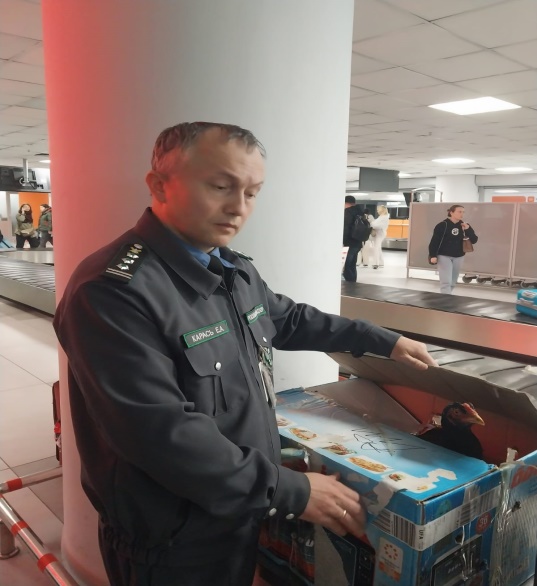 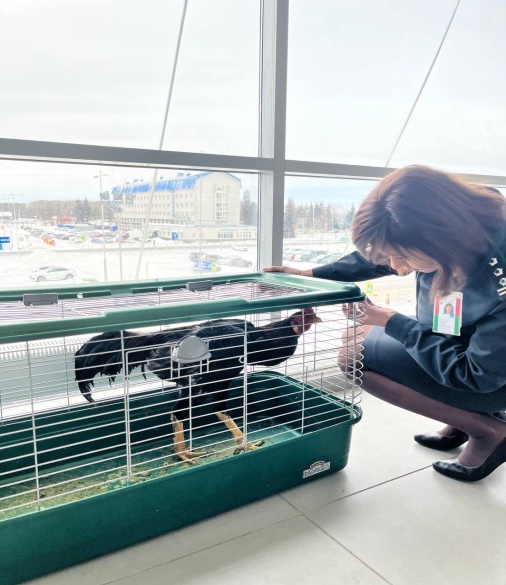 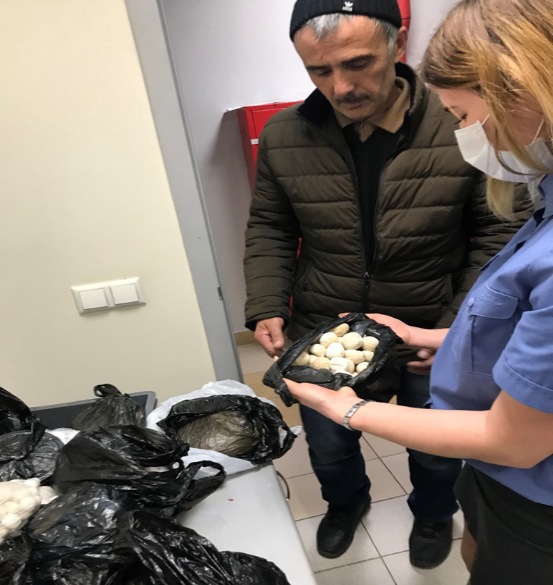 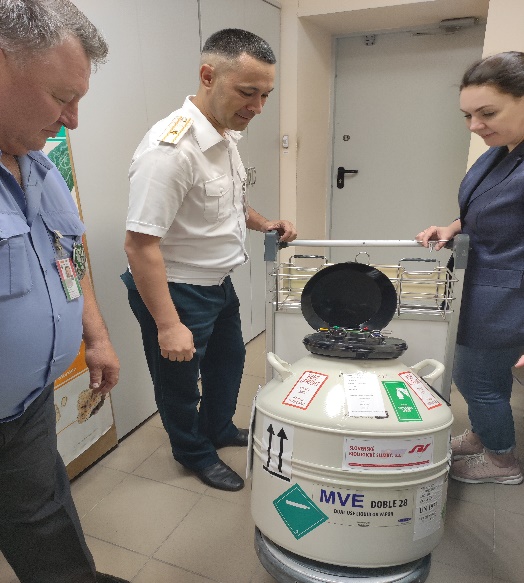 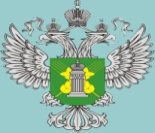 Уничтожение продукции
С целью недопущения оборота некачественной и опасной в ветеринарно-санитарном отношений  продукции отделом ветеринарного надзора на Госгранице РФ и транспорте утилизировано :
13422 кг готовой рыбной продукции (рыбные консервы) нелегально введенной в оборот;

При проведении совместных рейдов с Башкортостанской таможней изъято и утилизировано 6,7 кг санкционной продукции (сыр производства Нидерланды и Германия).
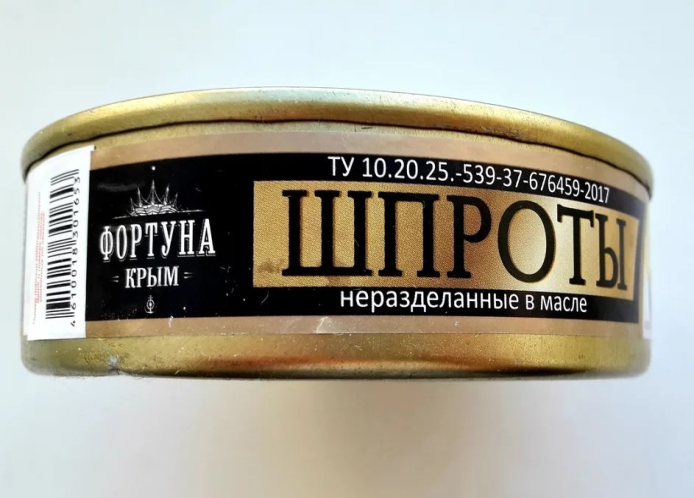 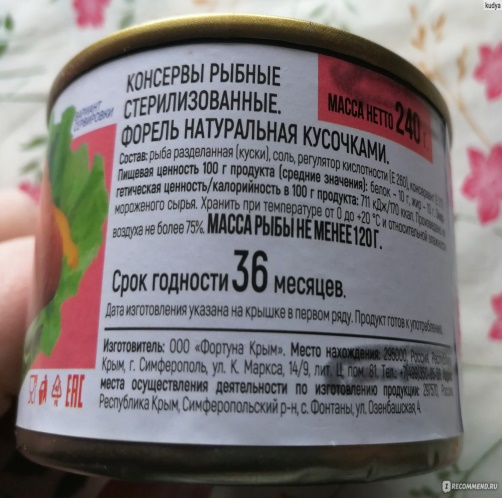 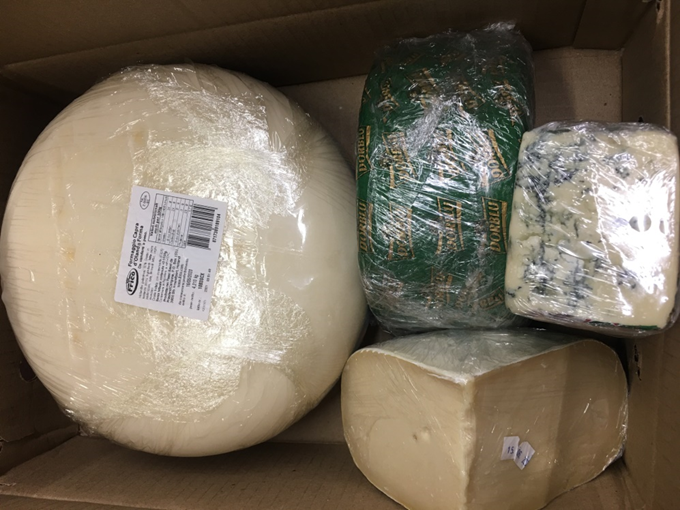 Реестры предприятий в ФГИС «Цербер»
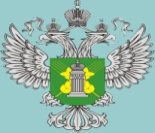 140 хозяйствующих субъектов
35 хозяйствующих субъектов
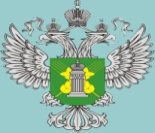 РАБОТА В ФГИС «МЕРКУРИЙ» В РЕСПУБЛИКЕ БАШКОРТОСТАН
Зарегистрировано и подтверждено 
89870 хозяйствующих субъектов
Количество специалистов, оформляющих эВСД в ФГИС «Меркурий»
Юридических лиц – 8499
ИП/КФХ – 10975
Физических лиц – 70396
Уполномоченные лица – 90%
Ветеринарные врачи – 8%
Аттестованные специалисты – 2%
Количество специалистов, оформляющих эВСД в ФГИС «Меркурий»
Государственные ветеринарные  врачи – 3850
Аттестованные специалисты – 64
Уполномоченные лица ХС – 24781
Принятые меры по нарушениям оформления эВСД в ФГИС «Меркурий» за 2023 год
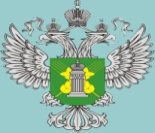 Уполномоченные лица - 1421 нарушение, выдано 1305 предупреждений, объявлено 335 предостережений, 12 - приостановки регистрации, аннулирована деятельность 14 уполномоченных лиц
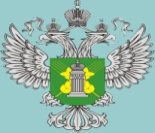 Управление Федеральной службы по ветеринарному 
и фитосанитарному надзору по Республике Башкортостан
Итоги деятельности отдела карантина растений, контроля за качеством зерна и семенного контроля 
за 2023 г.

Начальник отдела карантина растений, контроля за качеством зерна и семенного контроля Управления Россельхознадзора по Республике Башкортостан

АБДУЛЛИНА ДИНИРА ДИНАРОВНА
29
[Speaker Notes: © Copyright Showeet.com – Creative & Free PowerPoint Templates]
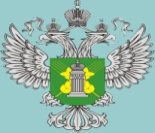 Контрольно-надзорная деятельность в области карантина растений
30
Контроль передвижения подкарантинной продукции на государственной границе РФ и межрегиональных перевозках
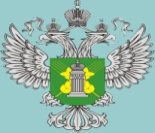 Импорт
по России
Экспорт
Проверено 560936 тонны, 178503 куб.м подкарантинной продукции.

Оформлено 17290 фитосанитарных сертификатов.
Проверено 
1177,7 тонн, 453094 штук 
подкарантинной продукции. 

Оформлено 257 актов фитосанитарного контроля
Проконтролирован вывоз 510870 тонн, 67520 штук 
6321 куб.м. подкарантинной продукции.

Оформлено 9795 карантинных сертификатов
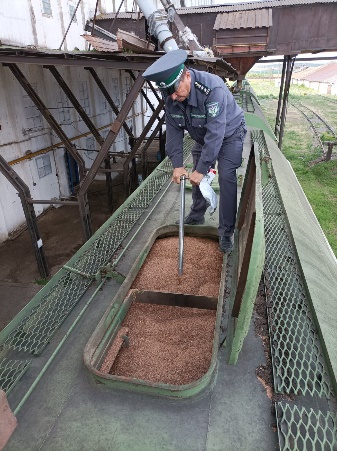 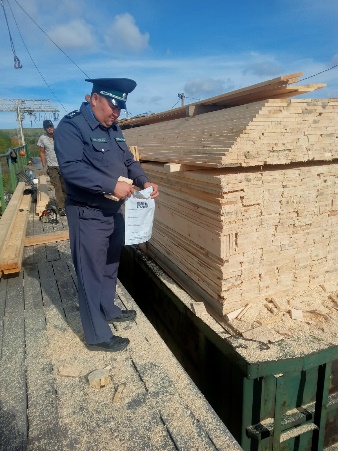 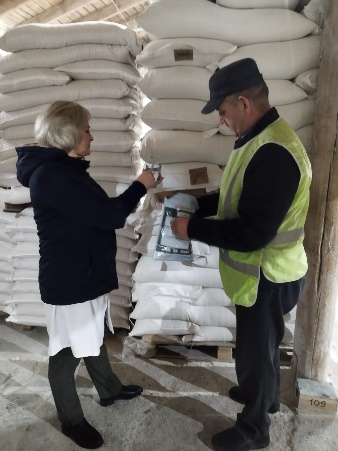 31
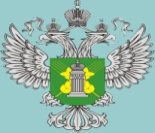 Мониторинг карантинного фитосанитарного состояния Республики
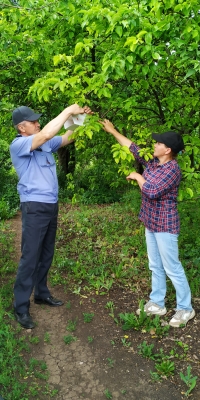 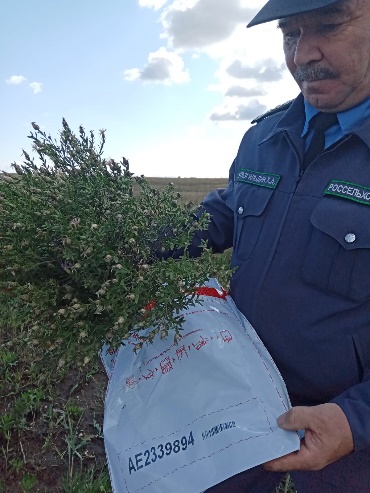 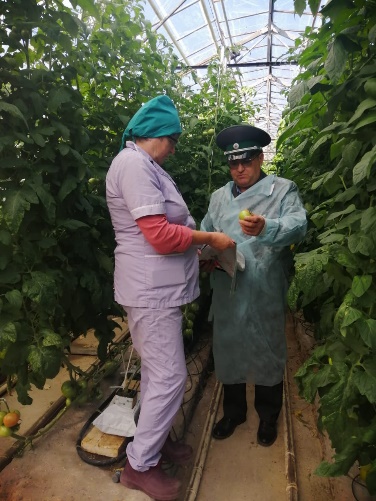 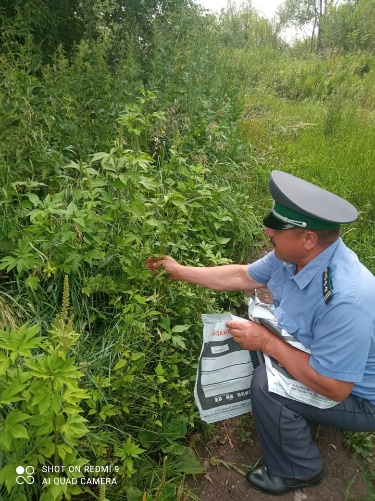 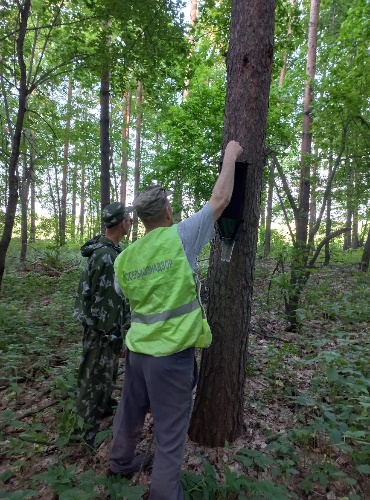 32
Карантинное фитосанитарное состояние 
Республики Башкортостан (по состоянию на 01.01.2024 г.)
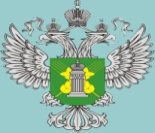 Упразднение карантинных фитосанитарных зон
Установление карантинной фитосанитарной зоны
33
34
35
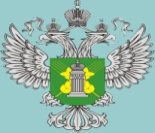 Профилактическая работа в области семеноводства в отношении семян сельскохозяйственных растений
36
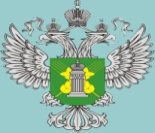 С 1 сентября 2023 года вступило в силу:
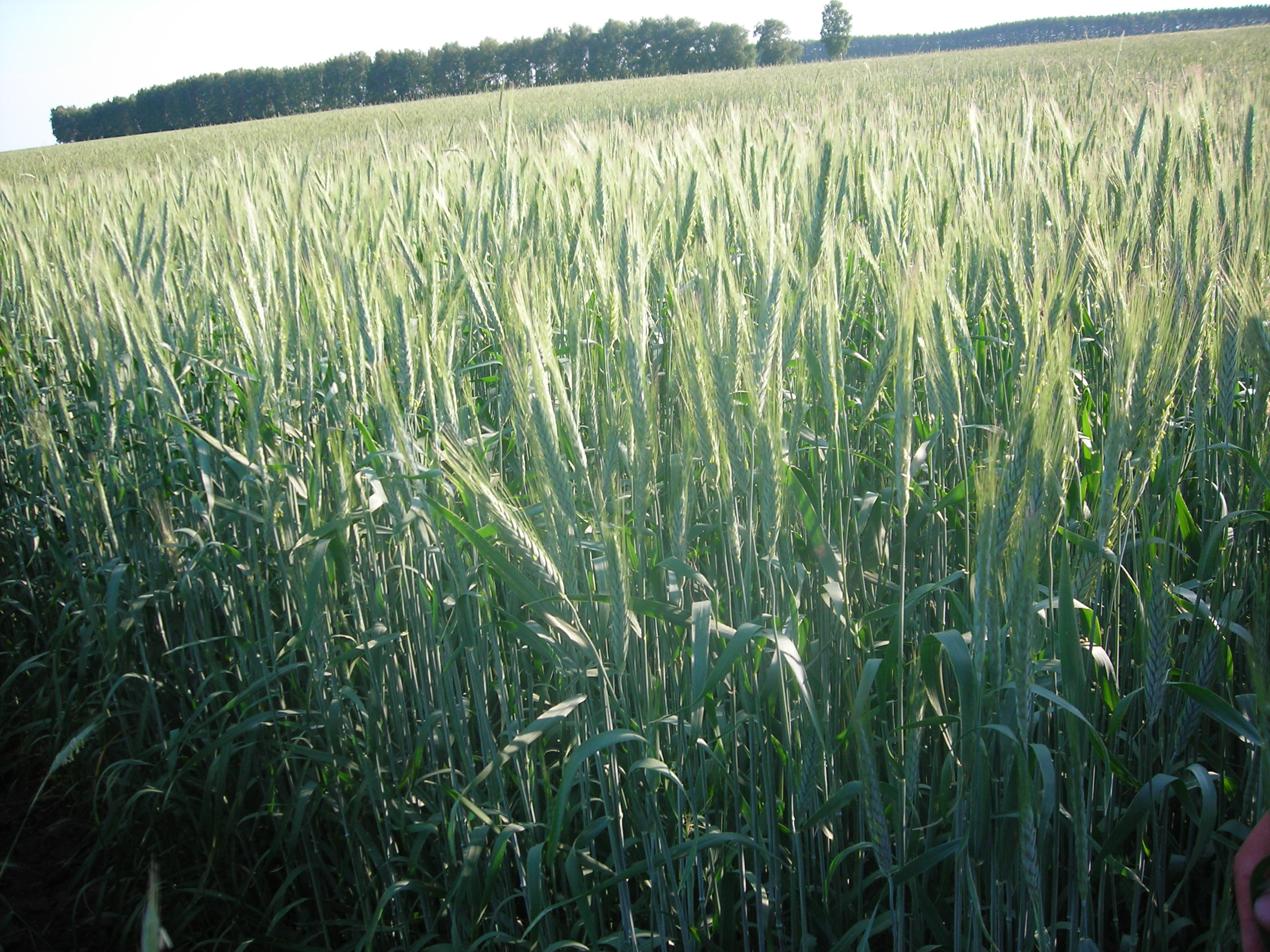 37
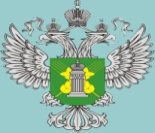 Управление Федеральной службы по ветеринарному 
и фитосанитарному надзору по Республике Башкортостан
Итоги деятельности отдела государственного земельного надзора за  2023 г. 

Начальник отдела государственного земельного надзора Управления Россельхознадзора по Республике Башкортостан

Середнюк Алексей Витальевич
38
[Speaker Notes: © Copyright Showeet.com – Creative & Free PowerPoint Templates]
Итоги деятельности отдела государственного земельного надзора за 2023 год
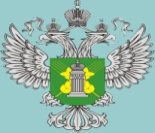 Доля профилактических мероприятий – 66,8 %
Доля контрольных (надзорных) мероприятий без взаимодействия и профилактических мероприятий – 99,8 %
39
Наиболее часто встречающиеся нарушения земельного законодательства
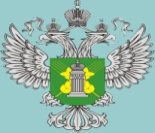 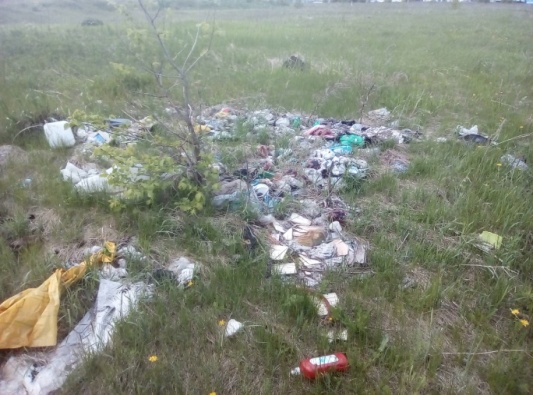 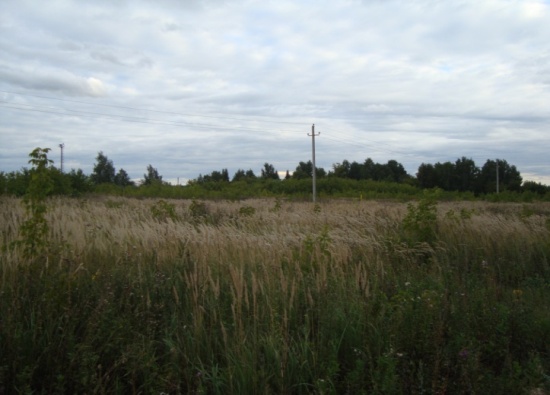 ч. 2 ст. 8.7 КоАП РФ - невыполнение установленных требований и обязательных мероприятий по улучшению, защите земель и охране почв от ветровой, водной эрозии и предотвращению других процессов и иного негативного воздействия на окружающую среду, ухудшающих качественное состояние земель
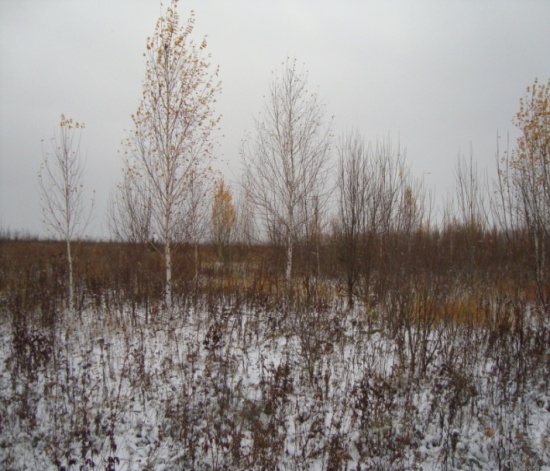 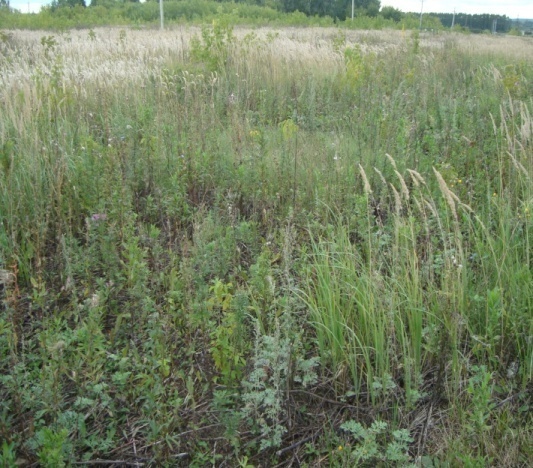 40
Наиболее часто встречающиеся нарушения земельного законодательства
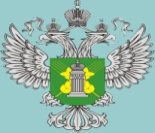 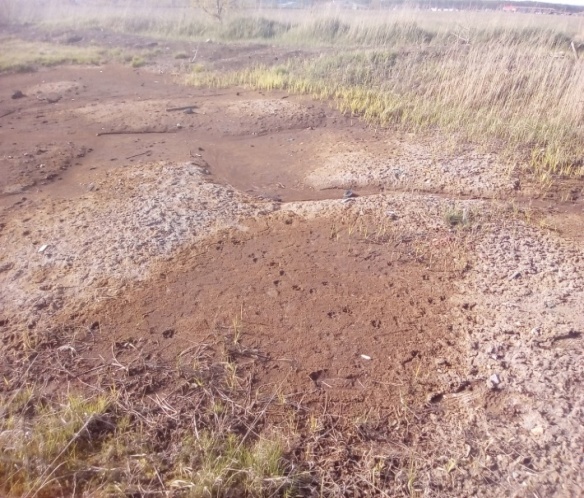 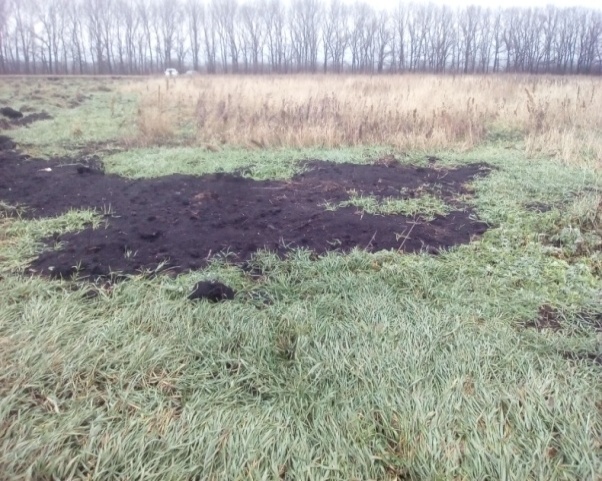 ч. 2 ст. 8.6 КоАП РФ - уничтожение плодородного слоя почвы, а равно порча земель в результате нарушения правил обращения с пестицидами и агрохимикатами или иными опасными для здоровья людей и окружающей среды веществами и отходами производства и потребления
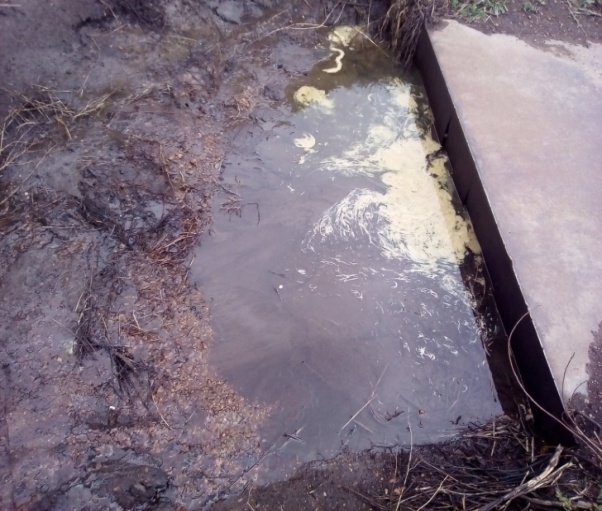 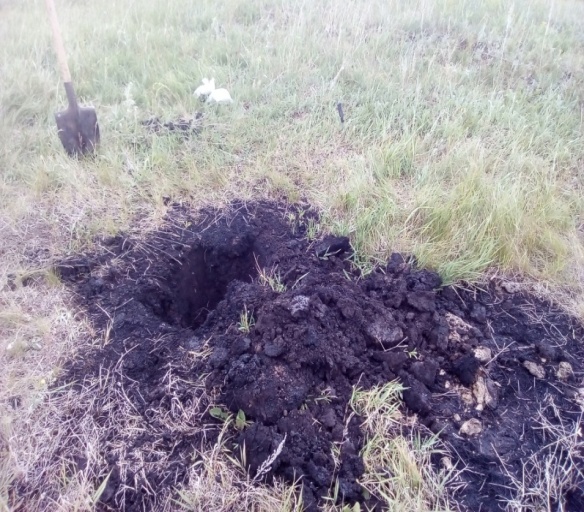 41
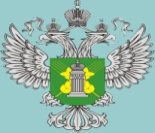 Неиспользуемые земли сельскохозяйственного назначения(по информации Управления Россельхознадзора по Республике Башкортостан)
По данным Управления  в Республике Башкортостан в заброшенном состоянии находится более 1 млн. га земель сельскохозяйственного назначения, 
что составляет 14 % 
от их общей площади, в том числе 
513 тыс. га приходится на сельскохозяйственные угодья.
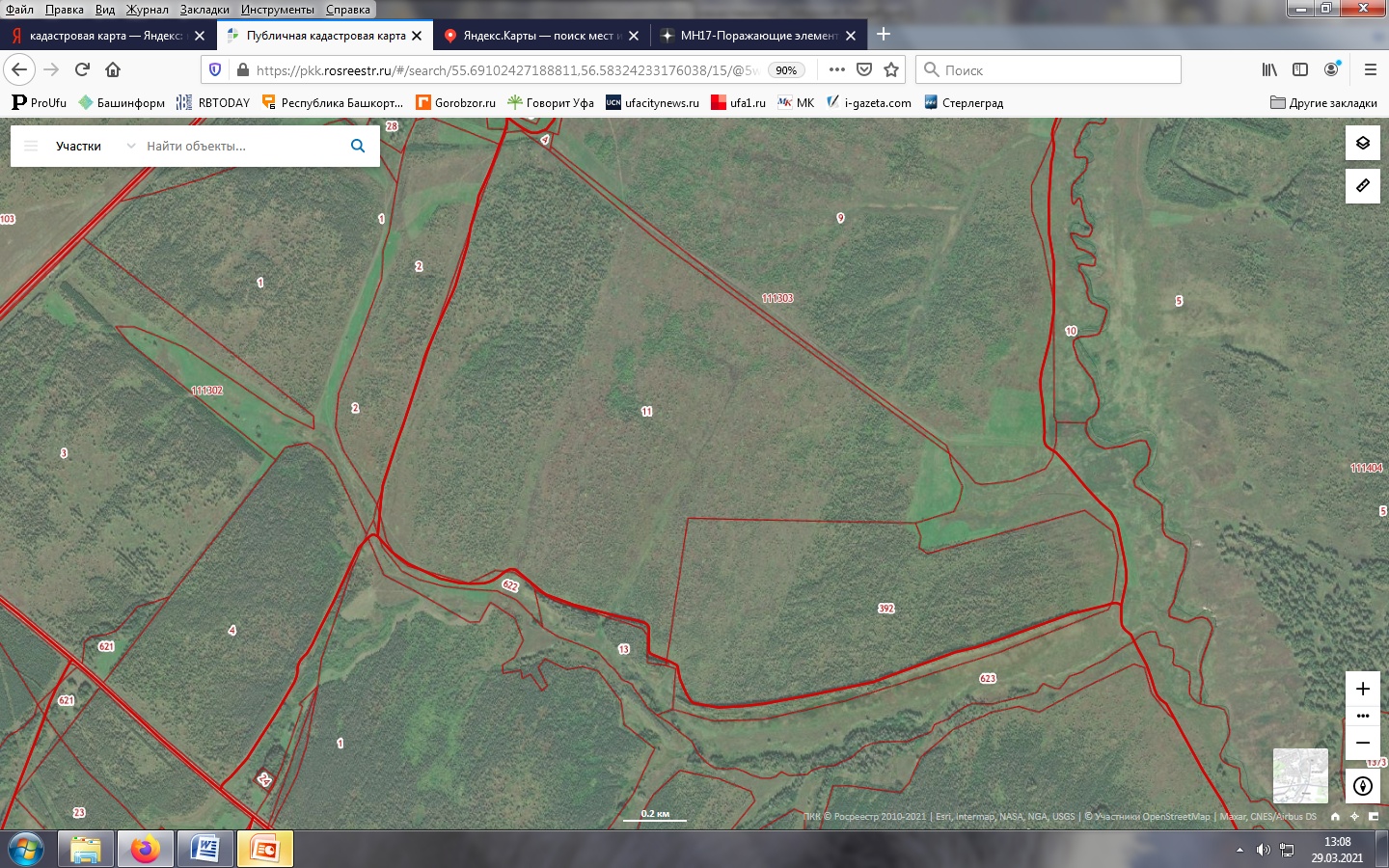 42
Итоги деятельности отдела государственного земельного надзора за 2023 год (надзор в области безопасного обращения с пестицидами и агрохимикатами)
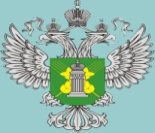 Доля профилактических мероприятий – 81,6 %
Доля контрольных (надзорных) мероприятий без взаимодействия и профилактических мероприятий – 90,5 %
43
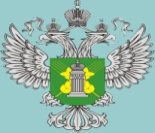 Основные нарушения в области безопасного обращения с пестицидами и агрохимикатами
Всего выявлено 75 нарушений обязательных требований, из них:

9  
нарушение регламентов использования пестицидов в части несоблюдения рекомендованных норм расхода препарата, а так же использование пестицидов на культуре, отсутствующей в регламенте
 
66
отсутствие предусмотренного законодательством оповещения о планируемых обработках населения населенных пунктов, расположенных на расстоянии до 7 километров от границ запланированных к обработке земельных участков, через средства массовой информации (радио, печатные органы, электронные и другие средства связи и коммуникации) информации о таких работах, а также не размещение на границах обработанных участков информационных табличек
44
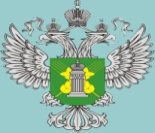 Риск-ориентированный подход
Критерии отнесения объектов контроля к категориям риска
1. чрезвычайно высокий риск – проверки проводятся 1 раз в год:
а) используется авиационная техника при обработке пестицидами;
б) применяются пестициды 1 и 2 класса опасности для человека;
в) применяются пестициды и агрохимикаты на объектах, прилегающих к водоохранным зонам, водным объектам рыбохозяйственного значения, населенным пунктам, зонам санитарной охраны источников питьевого водоснабжения, особо охраняемым природным территориям.
2. средний риск – проверки проводятся 1 раз в 4 года:
а) применяются пестициды и агрохимикаты в условиях защищенного грунта (теплицы, парники, оранжереи, грибницы);
б) применяются пестициды 1 класса опасности для пчел.
3. низкий риск – проверки не проводятся 
к этой категории считаются отнесенными объекты контроля не отнесенные к вышеперечисленным категориям
45
ФГИС «Сатурн»
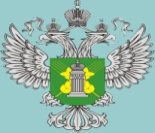 Федеральная государственная информационная система прослеживаемости пестицидов и агрохимикатов (ФГИС «Сатурн)
Ст. 15.2 Федерального закона от 19.07.1997 г. № 109-ФЗ "О безопасном обращении с пестицидами и агрохимикатами" – в целях обеспечения учета обращения пестицидов и агрохимикатов юридические лица и индивидуальные предприниматели регистрируются и представляют достоверные и полные сведения и информацию:
- о гражданах, юридических лицах и индивидуальных предпринимателях, осуществляющих обращение пестицидов и агрохимикатов; 
- об организациях, осуществляющих в качестве предпринимательской деятельности хранение пестицидов и агрохимикатов и оказывающих связанные с хранением услуги. 
- о партии пестицидов и агрохимикатов;
- о применении пестицидов и агрохимикатов, включая:
кадастровый номер земельного участка, где запланировано применение пестицидов и агрохимикатов;
способ и дозировку применения;
дату запланированных работ;
- об обезвреживании, утилизации, уничтожении и захоронении пестицидов и агрохимикатов.
46
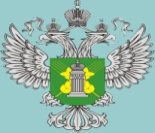 Изменения в работе ФГИС «Сатурн)
С 1 сентября 2023 года поставщики пестицидов и агрохимикатов не могут создать накладную на отправку, если контрагент не зарегистрирован должным образом в системе

С 1 сентября 2024 года вступают в силу изменения, внесенные в распоряжение Правительства Российской Федерации от 11 апреля 2022  г. № 836-р:
при формировании в ФГИС «Сатурн» плана применения пестицидов и агрохимикатов в обязательном порядке должны содержаться следующие сведения:
- кадастровый номер, адрес либо местоположение земельного участка, где запланировано применение пестицидов и агрохимикатов;
- дату запланированных работ по применению пестицидов и агрохимикатов (включая (при наличии) информацию о сроке запрета выхода на обработанные площади);
- наименования запланированных к применению пестицидов и агрохимикатов, действующее вещество пестицида, способ и дозировку применения пестицидов и агрохимикатов;
- рекомендуемые сроки изоляции пчел в ульях.
47
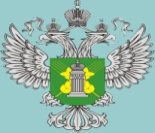 Техническая поддержка ФГИС «Сатурн» 8 (495) 649-69-72 
Управление Россельхознадзора по РБ 
8 (347) 237-52-74
48